МУНИЦИПАЛЬНОЕ АВТОНОМНОЕ ДОШКОЛЬНОЕ ОБРАЗОВАТЕЛЬНОЕ
УЧРЕЖДЕНИЕ ДЕТСКИЙ САД КОМБИНИРОВАННОГО ВИДА  № 37 «ДРУЖНАЯ СЕМЕЙКА»
Здоровые зубы
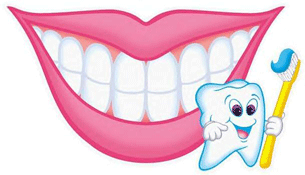 Старшая группа № 1 «Умки»
Воспитатель: Русских О.А.
город Нижневартовск
Аннотация
Проект посвящен  расширению знаний детей  о полезных привычках.

В настоящее время сохранение и укрепление здоровья воспитанника является приоритетным направлением образовательной деятельности. Весомую роль имеет при этом формирование у ребёнка привычек здорового образа жизни.
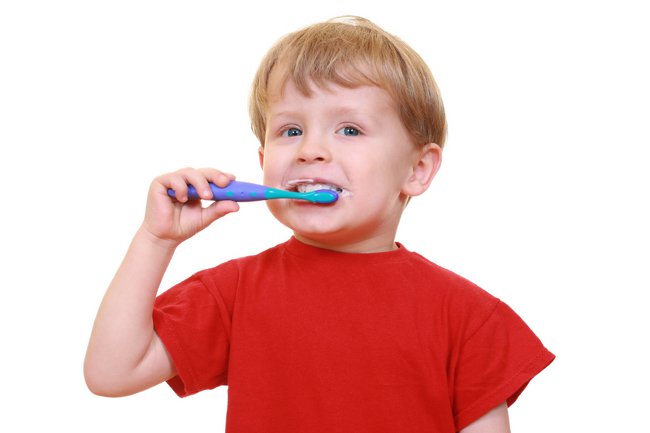 Задачи проекта:
Помочь  детям приобрести необходимые знания и умения;

Сформировать правильное отношение и привычки, позволяющие сохранять здоровье зубов;

Обучать воспитанников методам профилактики кариеса и других заболеваний ротовой полости.
Вид проекта:
По количеству участников – коллективный;

По приоритету метода – познавательно - практический;

По продолжительности –  краткосрочный

        Участники: 
дети старшей  группы «Умки», 
воспитатели, 
родители группы.
I этап:Постановка проблемы , определение цели и задачи работы.
Проблема  заключается в поиске эффективных средств формирования привычек здорового образа жизни у старших дошкольников.
Гипотеза: можно предположить , что посредством включения в работу с воспитанниками алгоритма формирования устойчивых привычек здорового образа жизни можно выработать осознанное отношение к заботе о здоровье у старших дошкольников.
Задачи:
Формировать у воспитанников  знания и  представления о полезных и вредных привычках здорового образа жизни, их влиянии на состояние здоровья человека.
Способствовать формированию у воспитанников правильных и осознанных  действий, направленных на заботу о своём здоровье.
Развивать коммуникативные качества воспитанников  в процессе общения со сверстниками.
Воспитывать бережное отношение к своему здоровью, на основе соблюдения полезных привычек.
Предполагаемый результат:
Повышение  у детей уровня знаний  и  представлений о вредных и полезных привычках.
 Активное  использование в речи  детей словаря по теме «Здоровые зубы».
  Проявление у детей   устойчивого интереса к  сохранению своего здоровья.
II Этап:Виды деятельности:
Сбор, анализ и систематизация информации
Системная паутинка по проекту «Здоровые зубы»
Развитие речи
  Беседы:    
«Кому нужны какие зубы», 
«  Профессия», «полезные и вредные продукты для зубов».
Просмотр и обсуждение презентации «Почему нужно чистить зубы».
Составление рассказа «Моя зубная щётка»..
Чтение «Про мальчика у которого не было зубов» ,
« Зубик Зазнайка», «Про царя у которого не было зубов».
Прослушивание аудио записи «Королева Зубная щетка»
Разучивание физкультминуток и пальчиковых игр по теме.
Художественно-изобразительная                   деятельность
 Рисование «Что полезно и что вредно для зубов».
«Весёлые рожицы».
Аппликация: 
«Моя зубная щётка».
Лепка:
 «Здоровый и больной зубик». (солённое тесто).
Игровая деятельность
С/р игры: «Поликлиника».
Д/игры» : «Профессии», «Покажи образ», «Наши чувства», «Зубики», «Что хорошо и что плохо для зубов».
Подвижные игры: «Изобрази животного», «Угадай и покажи».
Тема: «Здоровые   зубы».
Работа с родителями
Консультации: «Как сохранить зубы здоровыми и красивыми», «Профилактика кариеса».
Театрализованная деятельность
Инсценировка стихотворения Фадеевой «Лечим зубы».
Режиссёрские игры: «У Хрюши  болят зубы».
Игры-упражнения для передачи эмоций мимикой.
Конструктивная деятельность
Из строительного материала :  «Больница»
Скорая помощь . (складывание из бумаги)
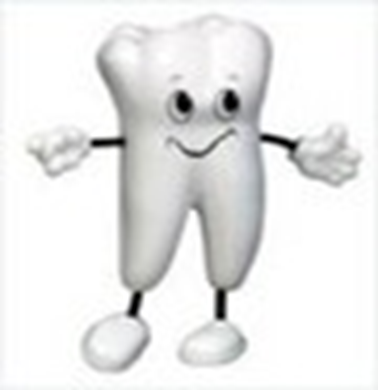 Результаты:
Дети   владеют  информацией о полезных и вредных продуктах для зубов.
 Дети    проявляют устойчивый интерес к  сохранению своего здоровья.
 Вырос уровень представлений о полезных для здоровья привычках.
 Дети доброжелательно реагируют на стоматолога и спокойно посещают стоматологический кабинет.
 Родители  активно участвовали в воспитательно-образовательном процессе .
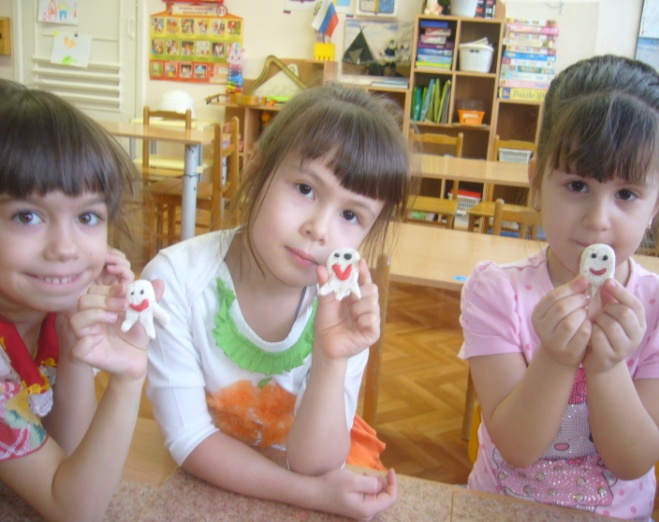 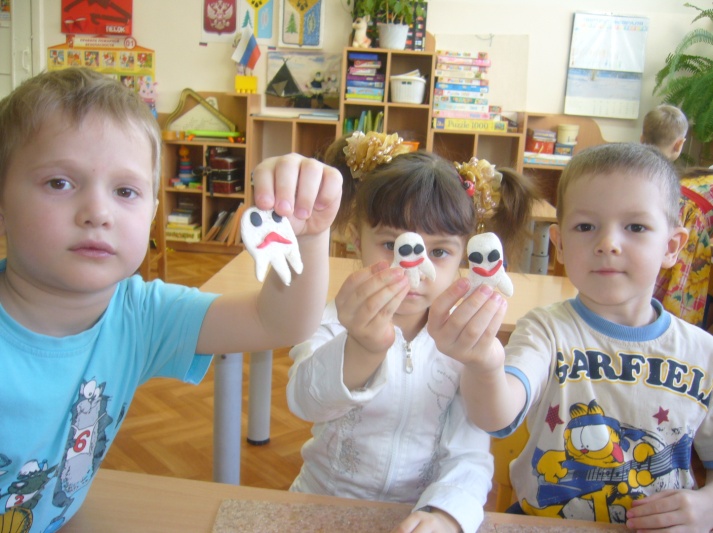